Lezione 5LA MAPPATURA DEL CUSTOMER JOURNEY
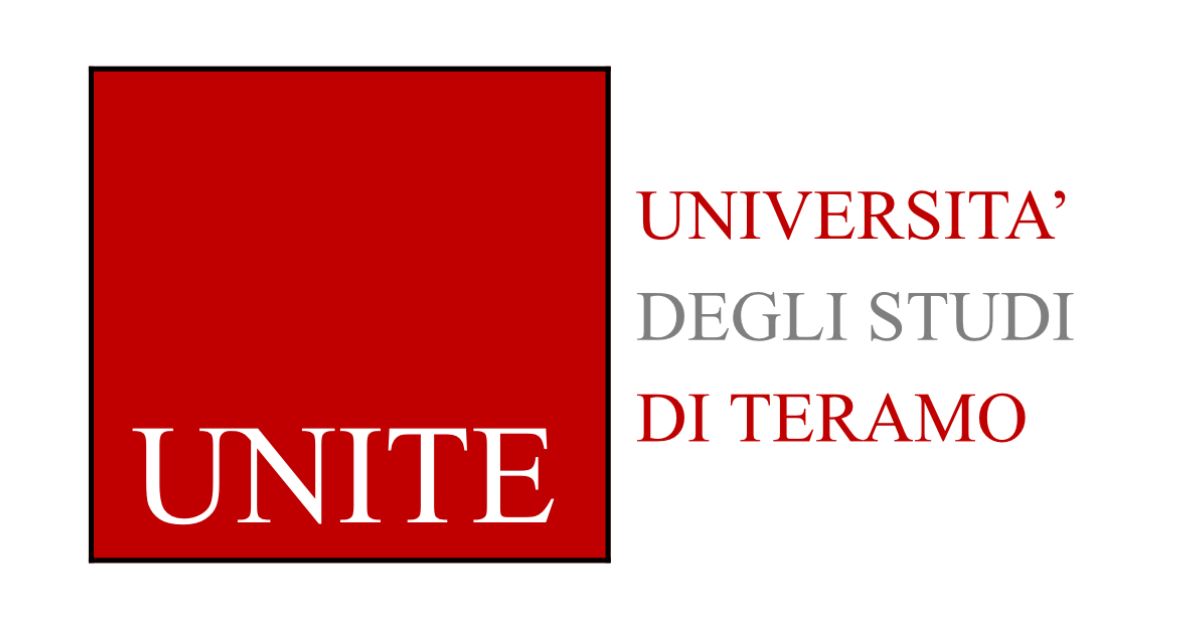 La mappatura del customer journey è una tecnica per ottimizzare i processi relativi al cliente e sviluppare approcci gestionali innovativi. Identifica con esattezza i punti in cui sono possibili miglioramenti ai processi di contatto con i clienti, al fine di ottenere una customer experience ottimale in tutti i canali. Chiarisce inoltre come un dato aspetto possa essere organizzato in modo più efficiente e con una migliore.
La mappatura del customer journey, se utilizzata correttamente, è uno strumento semplice ed efficace per migliorare la customer experience nei diversi canali e garantire una maggiore efficienza nei processi gestiti dai clienti. Uno strumento indispensabile nei processi di progettazione di siti web e app efficaci. E’anche un metodo per visualizzare il processo di acquisto o il servizio dal punto di vista del processo decisionale del cliente.
Una mappatura efficace del customer journey inizia dal punto esatto in cui il consumatore inizia il suo "viaggio", per concludersi nel punto in cui quel decisore d'acquisto valuta positivamente un risultato.È importante rendersi conto che, probabilmente, segmenti di consumatori diversi compiono percorsi diversi. Il customer journey di un turista sarà quindi molto diverso da quello di un viaggiatore per affari.
I customer touchpoint sono le interazioni individuali che le persone hanno con i brand prima, durante e dopo l'acquisto. I marketer analizzano i customer touchpoint perché rappresentano opportunità per clienti e potenziali clienti di conoscere un brand, averne un'esperienza positiva e sviluppare atteggiamenti e associazioni mentali che possono portare ad acquisti futuri, alla brand loyalty e al passaparola positivo.
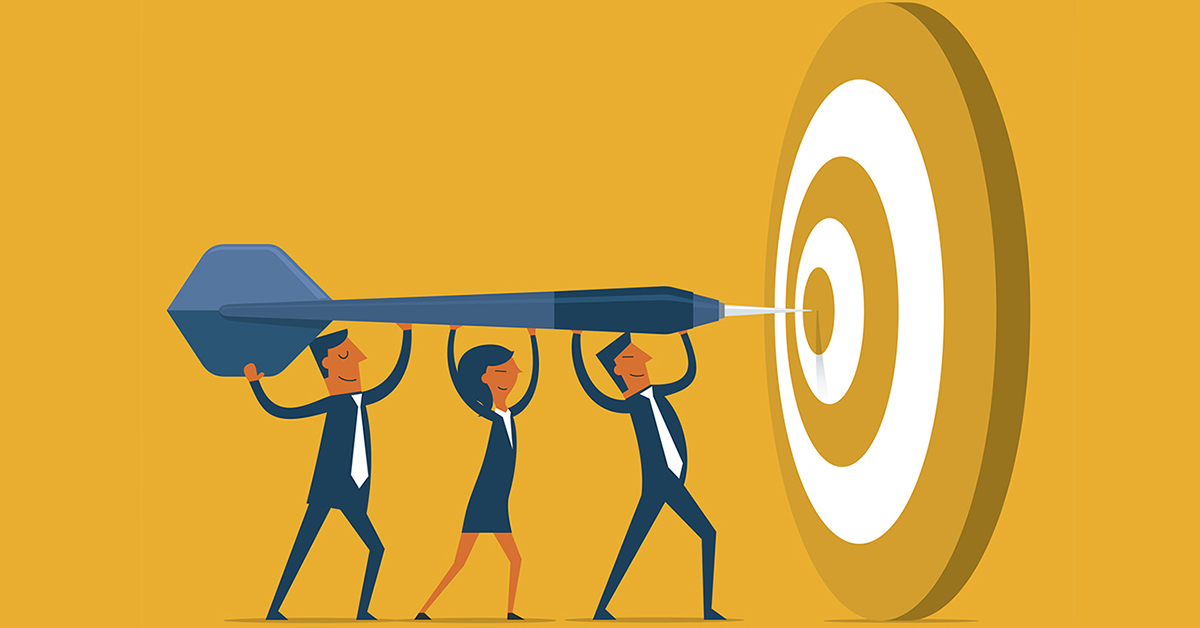 La mappatura del customer journey, inclusi i touchpoint, può essere effettuata in diverse fasi e per una varietà di scopi:
• Individuare le opportunità di mercato e di crescita dal punto di vista del cliente;• fare in modo che l'organizzazione e i suoi collaboratori vedano il marketing digitale dal punto di vista del cliente;• valutare e migliorare i prodotti realizzati;• fornire indicazioni e controllare il processo di misurazione della customer experience;
• sviluppare idee di prodotti e servizi che forniscano la customer experience desiderata;• aiutare a identificare i cambiamenti organizzativi che facilitano la realizzazione del prodotto;• sviluppare approcci operativi innovativi e nuovi servizi;• acquisire insight sulle possibili sinergie tra canali.